U.S. Western Electric Grid Vulnerability to Hydro-Climatological Conditions: How Bad Can It Get?
Objective
Understand the vulnerability of Western U.S. grid operations to drought conditions
Approach
Developed a grid-centric drought severity index
Used integrated water supply and demand modeling to simulate 30 years of historical water availability
Quantified the impacts of droughts on summer grid operations using a production cost model that  accounts for drought-related de-rating of hydropower generation and thermoelectric plant capacity
Specific drought patterns drive to higher vulnerability
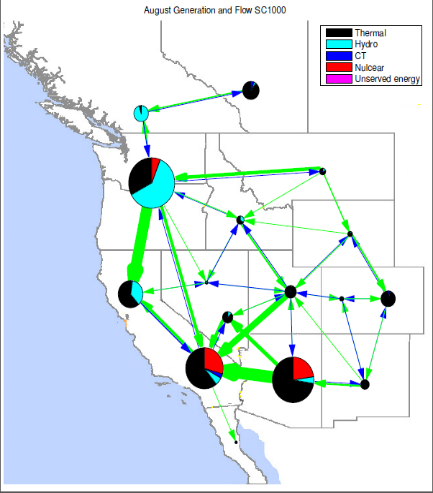 Dry West
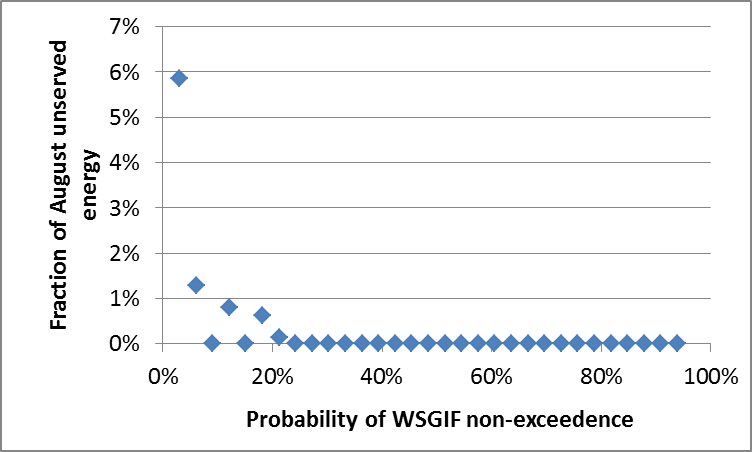 This is how bad it could get, 3% chance it could be worse.
Regional generation portfolio and transmission
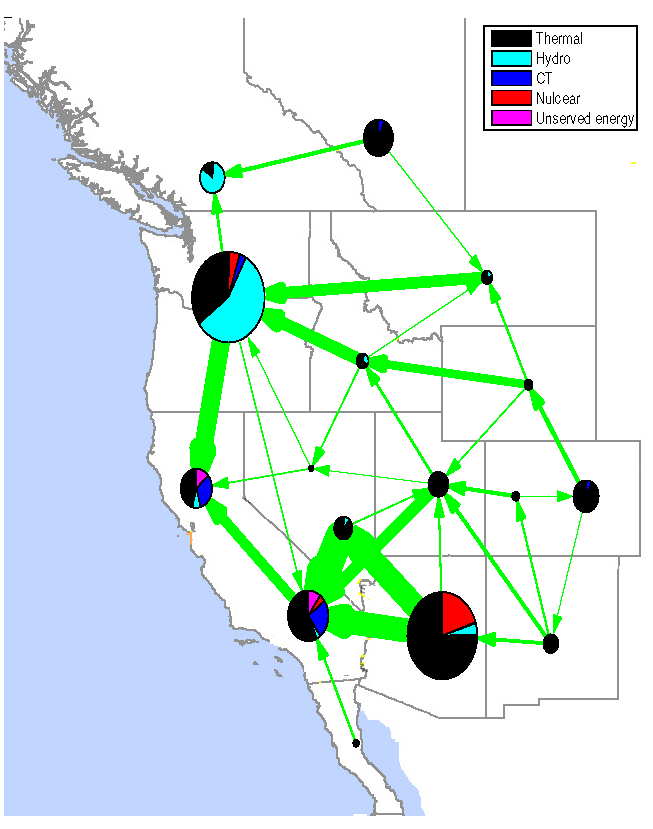 Dry PNW
Thermal
Hydro
CT
Nuclear
Unserved
Baseline
Baseline
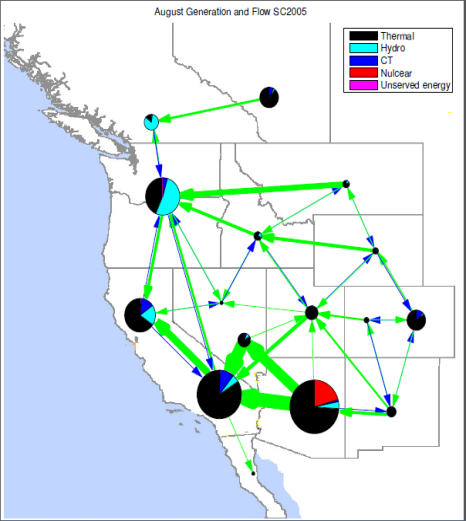 System performance threshold
Risk distribution as a function of drought conditions
Impact
Established a risk distribution for grid performance as a function of inter-annual water availability
21% chance that some demand could not be met in August, 3% chance that unserved energy could exceed 6%. 
Identified drought patterns driving to higher vulnerability, which is useful for informing grid planning and adaptation and mitigation scenarios
Dry PNW
Wet conditions
Severe drought conditions
Voisin N, M Kintner-Meyer, J Dirks, R Skaggs, D Wu, T Nguyen, Y Xie, M Hejazi. 2016. “Vulnerability of the US Western Electric Grid to Hydro-Climatological Conditions: How Bad Can it Get?” Energy 115: 1-12.  DOI: 10.1016/j.energy.2016.08.059
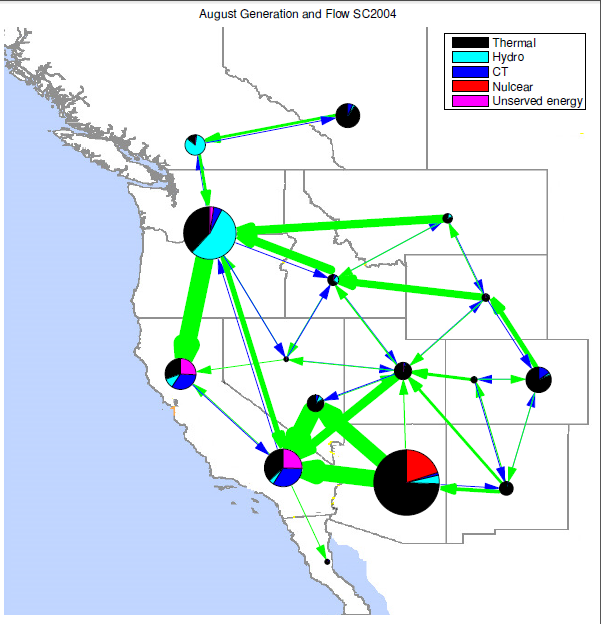 Dry West
[Speaker Notes: http://www.pnnl.gov/science/highlights/highlights.asp?division=749]